A survey of Optimal Transport for Computer Graphics and Computer Vision
Nicolas Bonneel and Julie Digne
CNRS, univ Lyon 1

Eurographics State of the Art Report 2023
Mathematician
Optimal Transport
Geometry Processing
Rendering
Image Processing
Simulation
AI fingers you wish optimal transport would fix
2
Applications to Image Processing
Applications to Image Processing
Image gray values as a distribution  


Image color histogram as probability distributions


… Or as a distribution of features in feature space
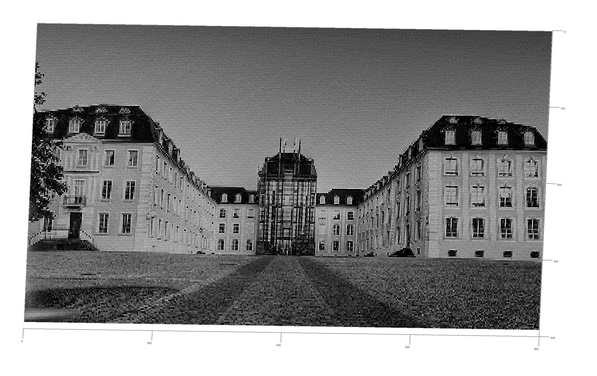 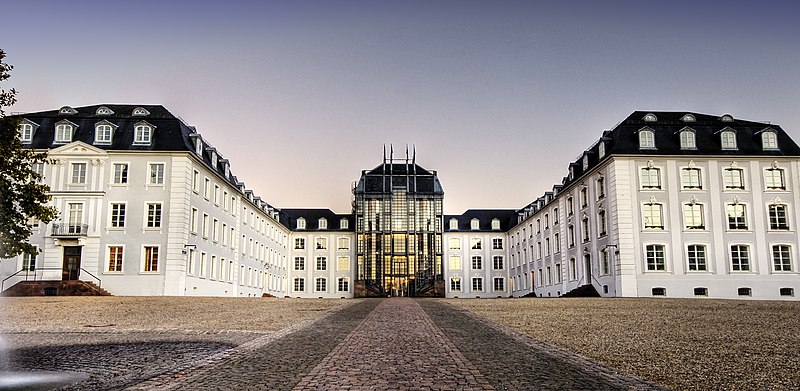 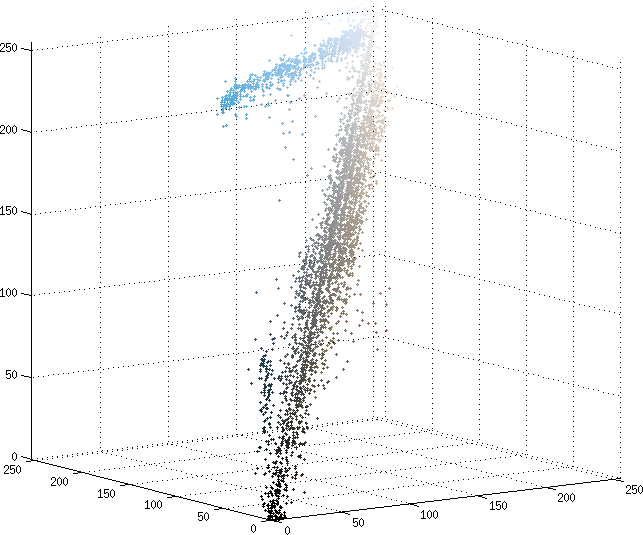 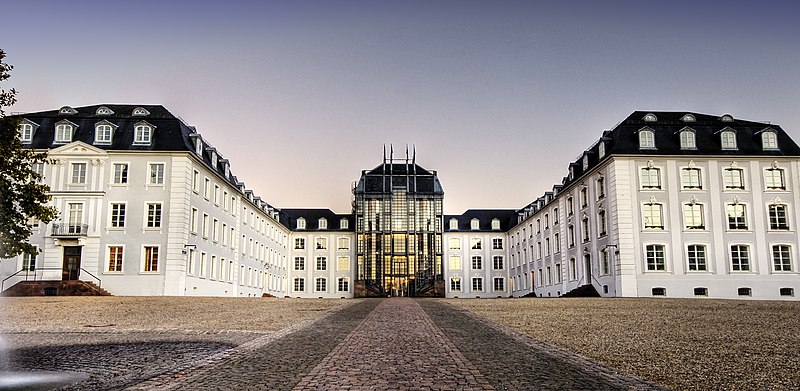 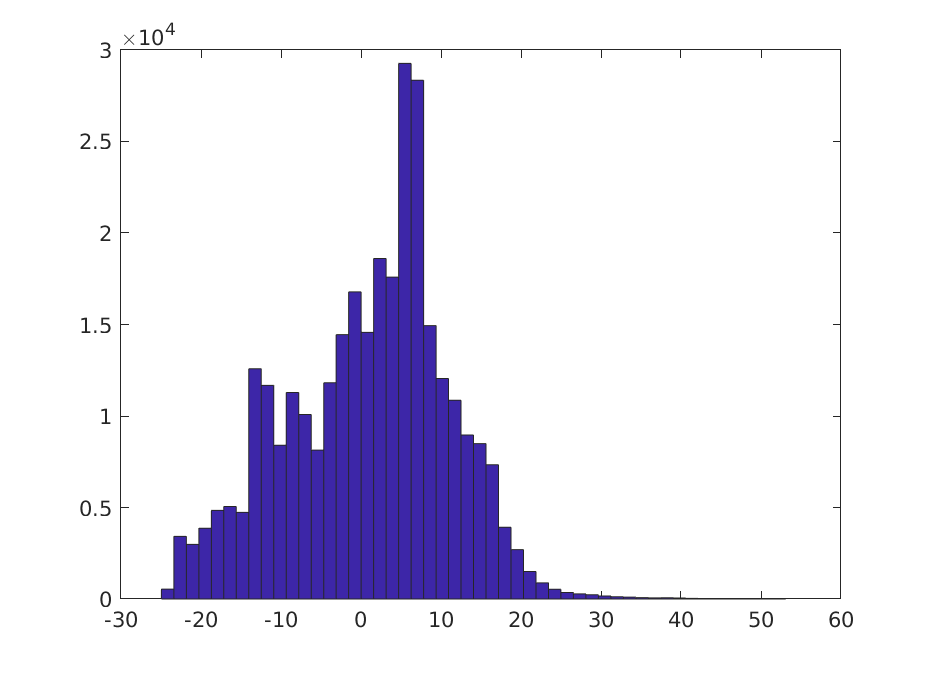 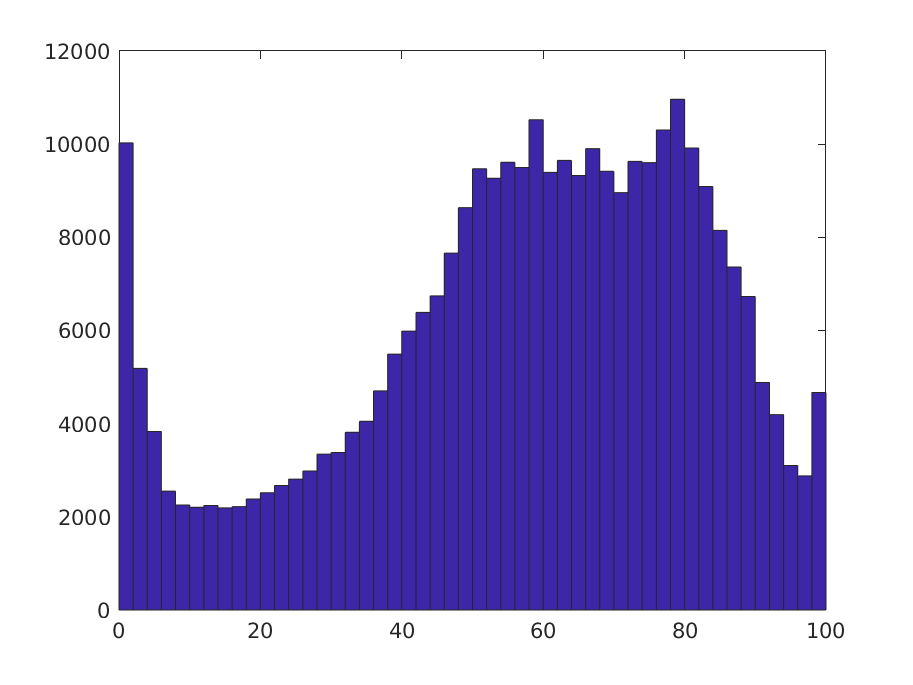 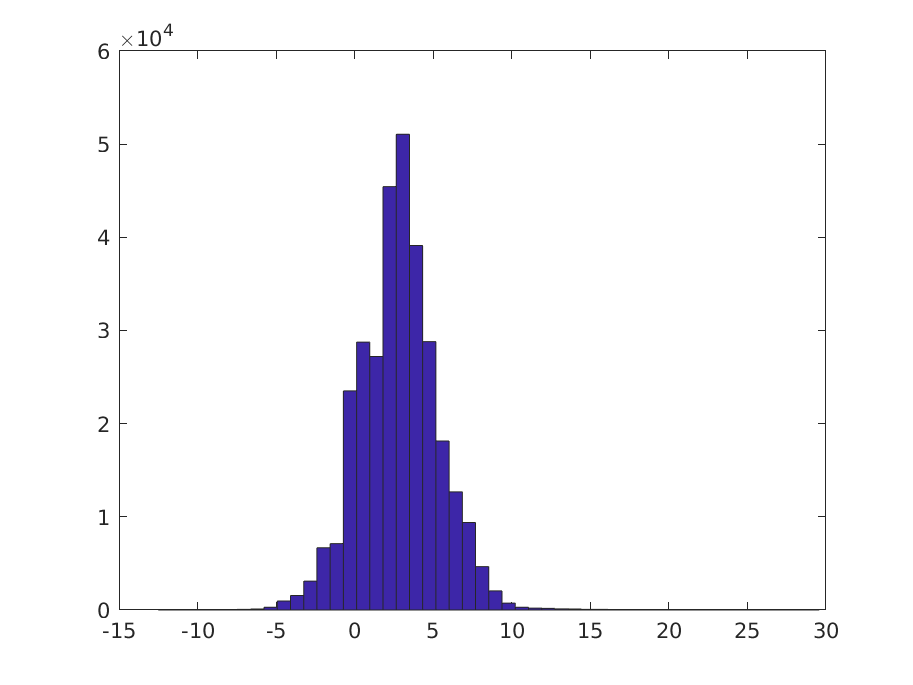 or
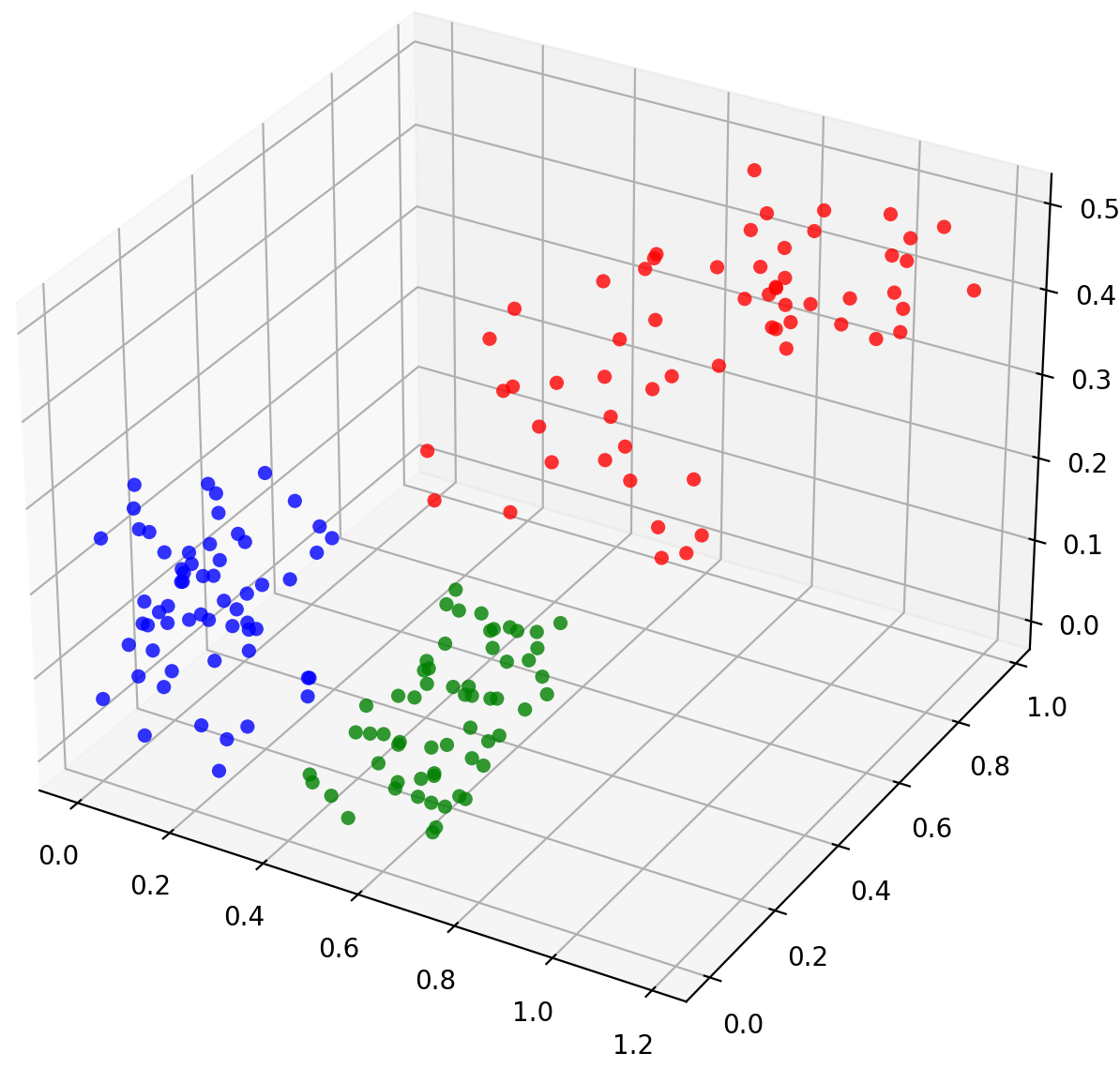 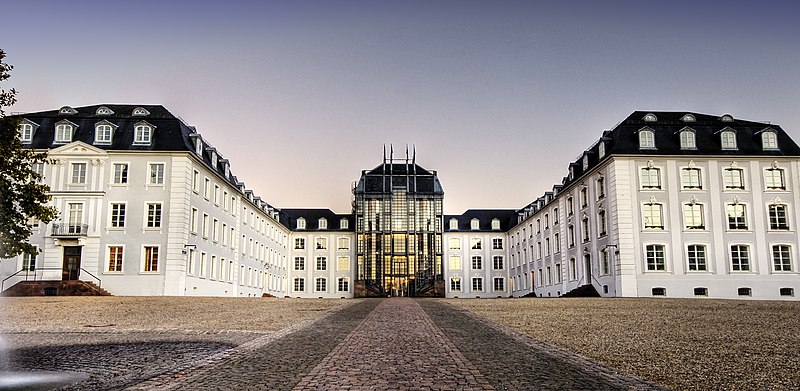 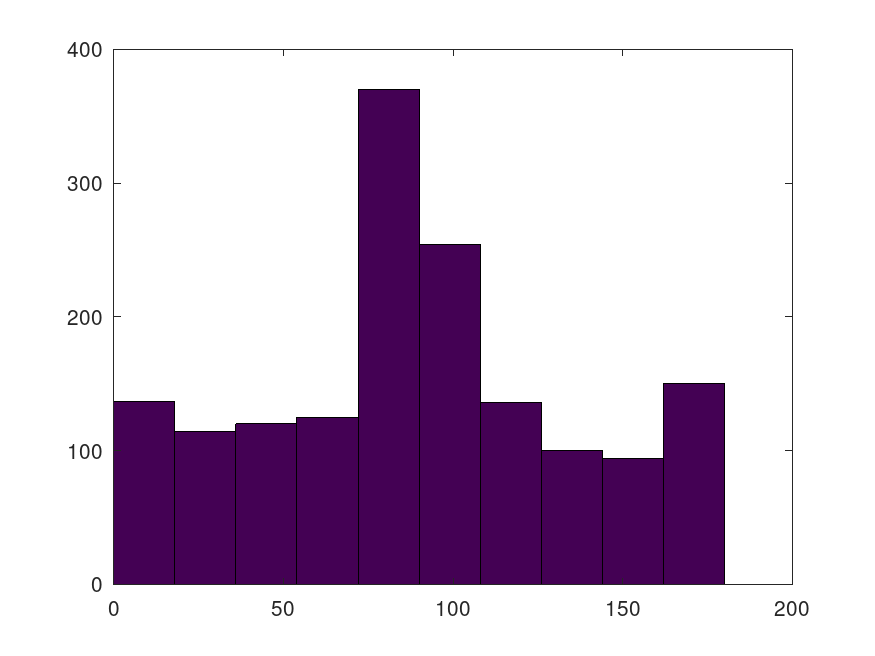 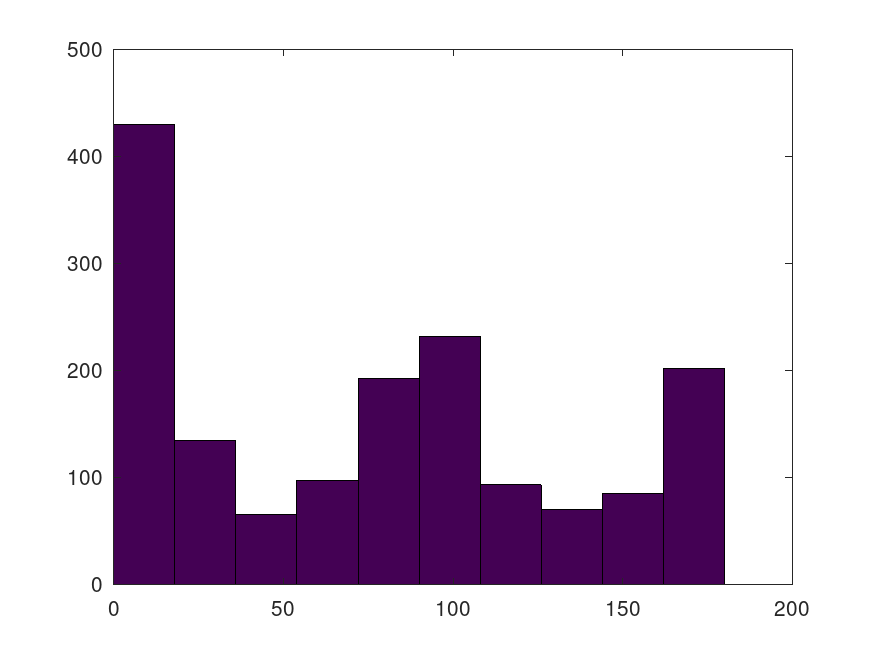 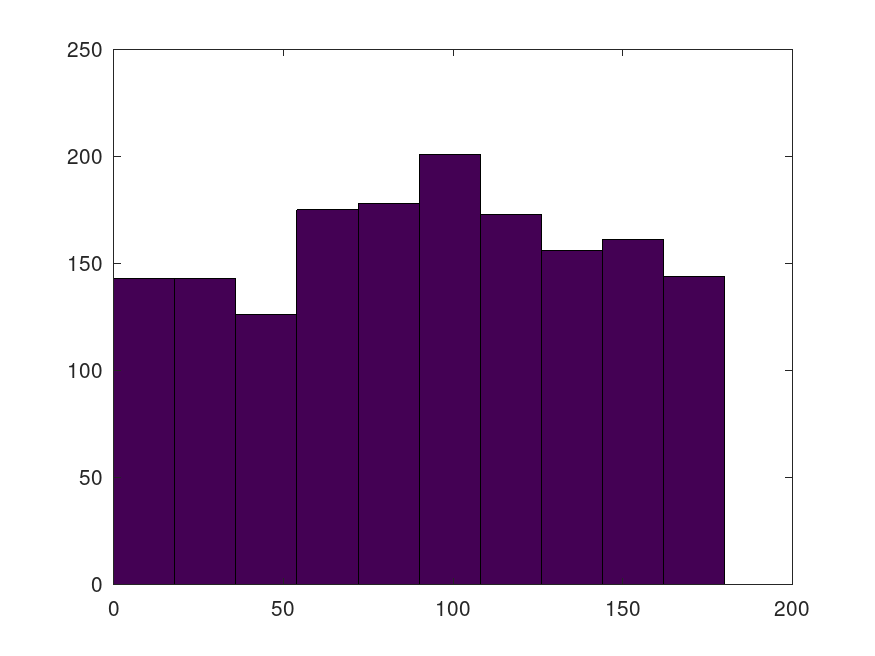 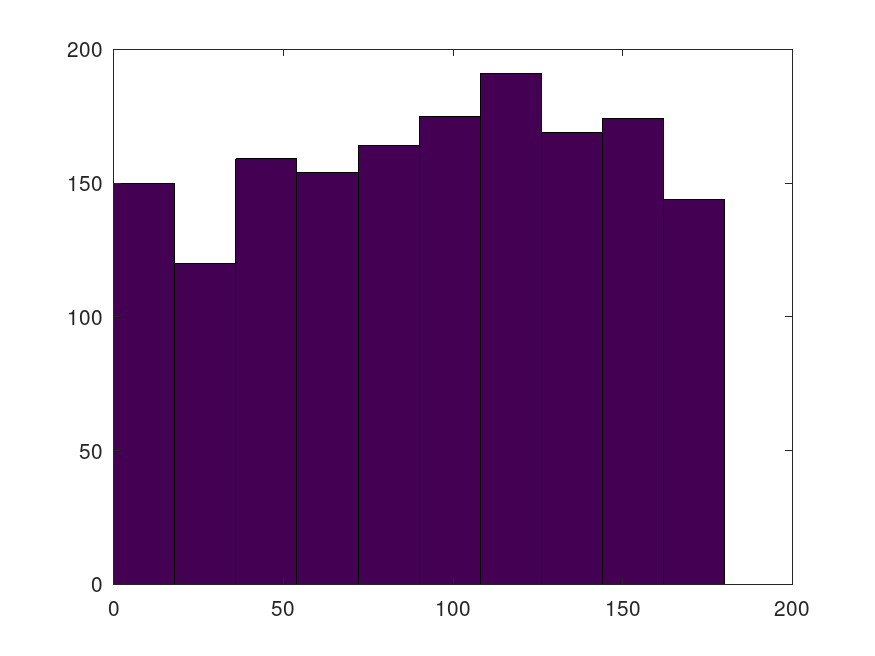 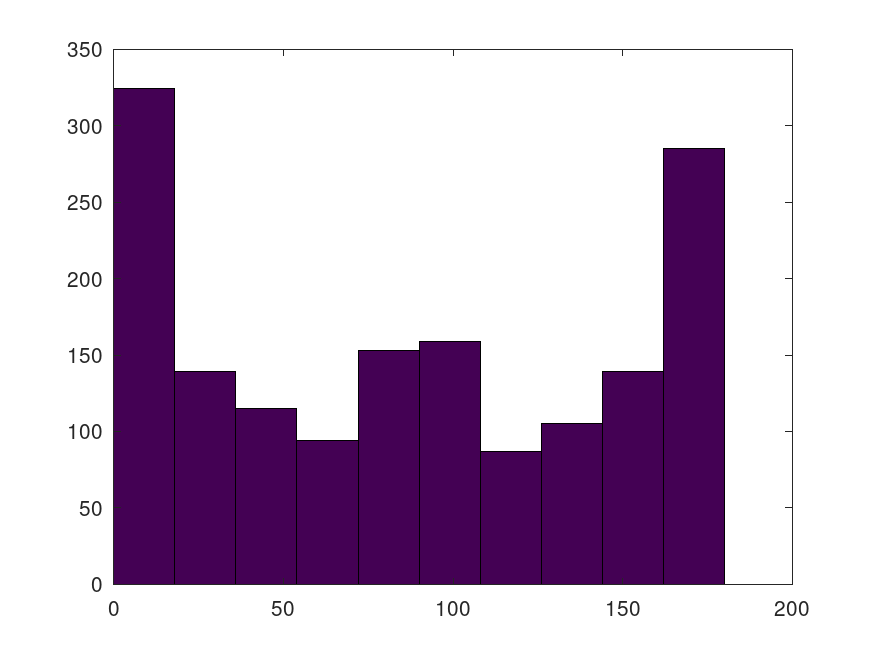 Applications to Image ProcessingImage retrieval
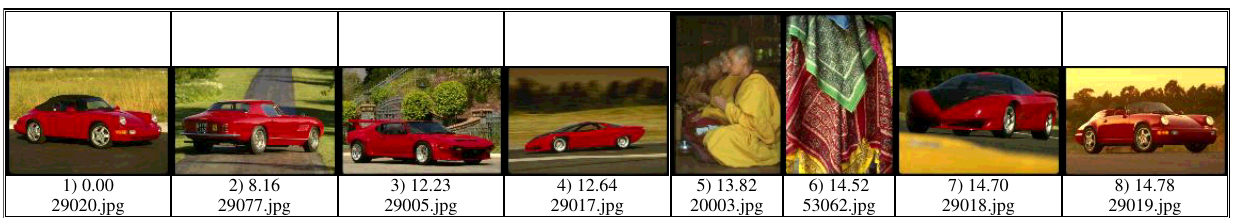 [Rubner 2000]
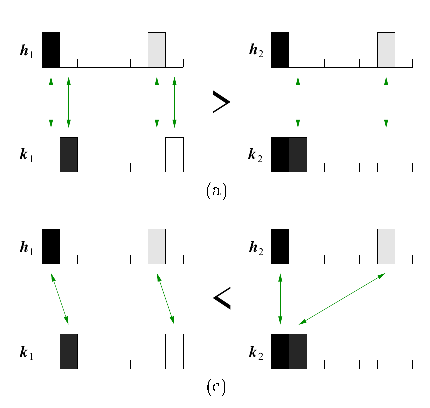 Features = Image colors in CIE-Lab [Rubner 2000]
Clustering in color space
Features = SIFT descriptors, shape contexts, spin images [Ling 07]
Improving solvers:
Unbalanced case [Pele 08]
Thresholding ground distances  [Pele08,09]
[Rubner 2000]
[Speaker Notes: Nearest result to a picture of a red car in the database.
Unbalanced: still a metric]
Applications to Image ProcessingColor Grading
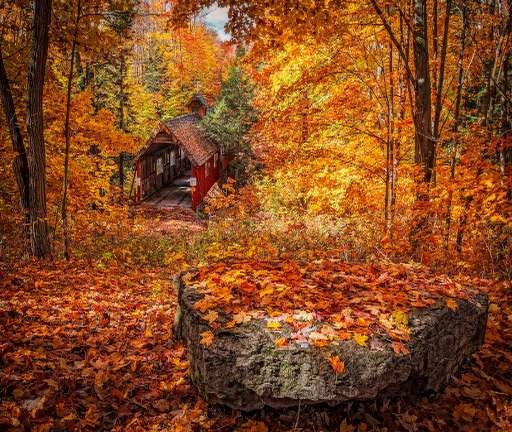 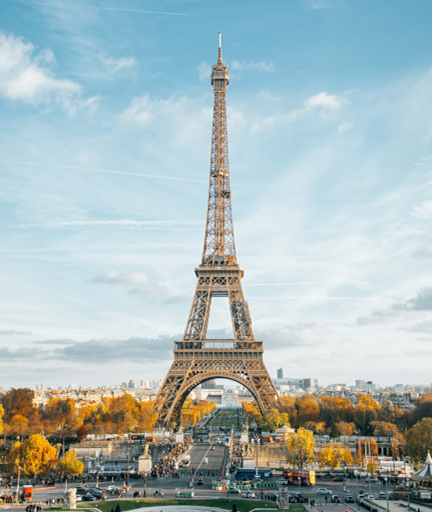 Input photo
Target style
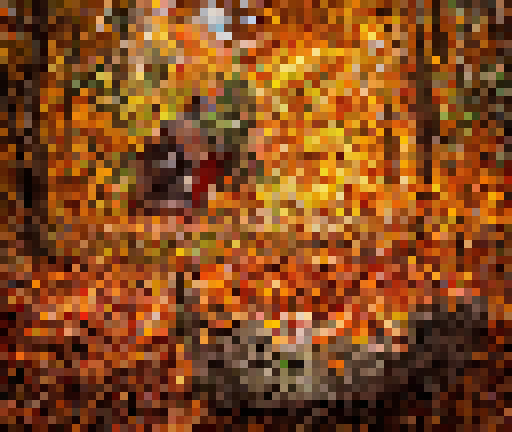 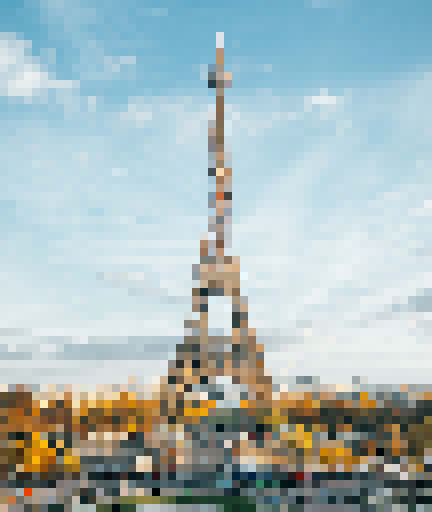 Input photo
Target style
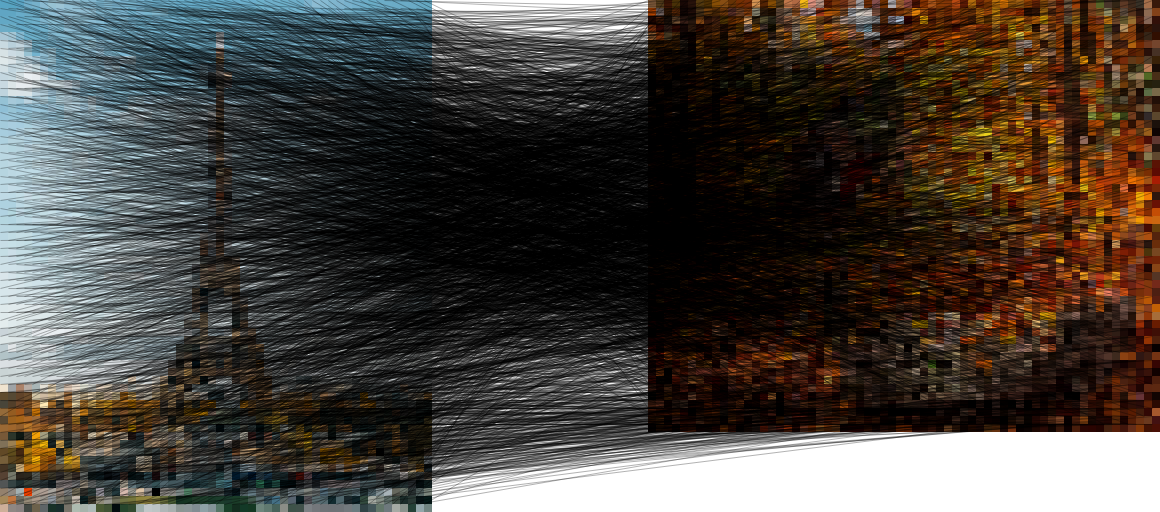 Input photo
Target style
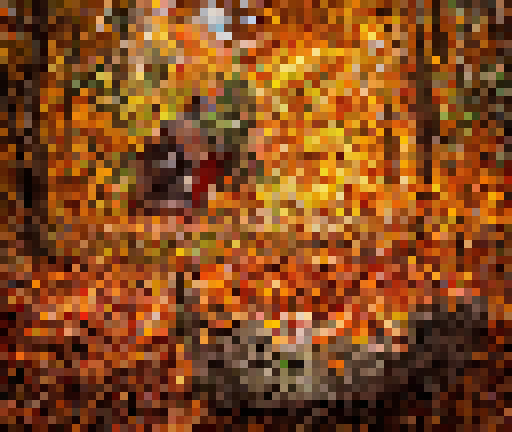 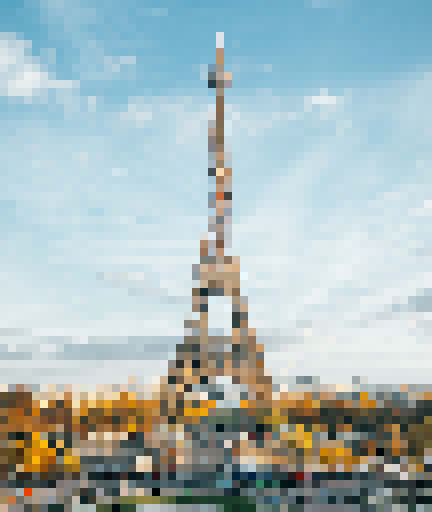 Input photo
Target style
Applications to Image ProcessingColor Grading
Every Flavor of OT:
Sliced OT [Pitié 05, Bonneel 15]
Entropy regularized OT [Solomon 15]
LP solver on color clusters [Morovic 03, Bonneel 11, Rabin 15 ...]
Gaussian distributions [Pitié 07]
Color distribution in CIE-Lab = 1D OT for luminance, 2D for chrominance [Bonneel 13, Solomon 15]
Quantization artifacts [Rabin 10, Rabin 14, Chizat 18, Bonneel 19]
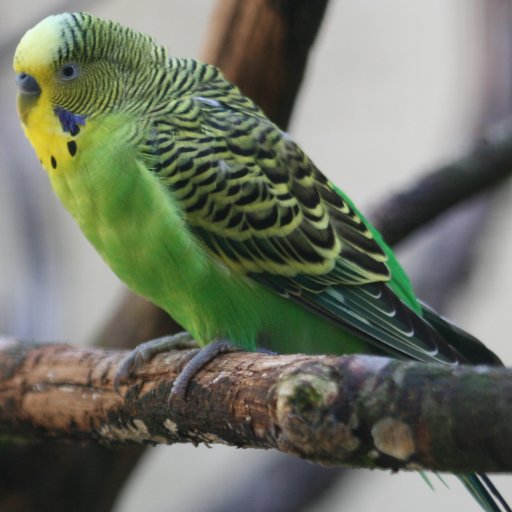 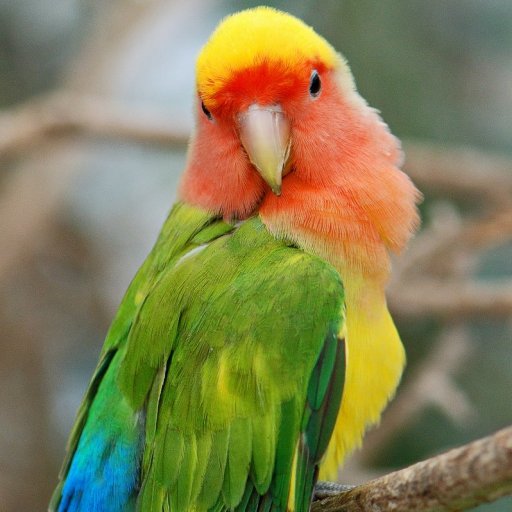 [Rabin 10]
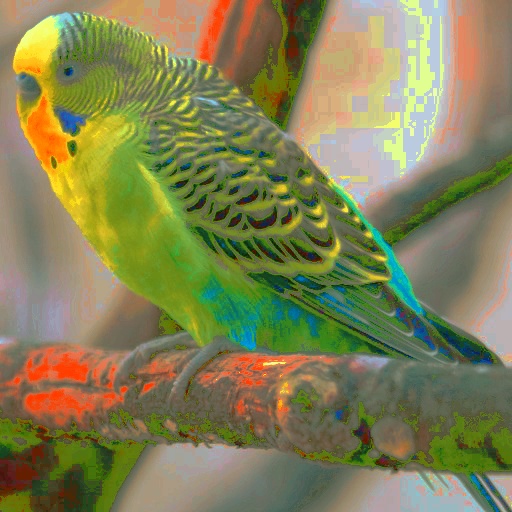 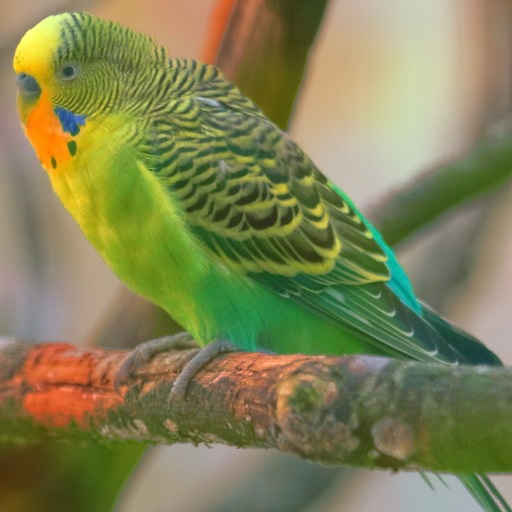 [Speaker Notes: Color distribution = discretized on a grid or set of Dirac masses, or color clusters such as gmm
Matching color in case of transport plan: average
[Rabin 14] relaxed mass preservation constraints
[Pitié 07] variational formulation to force the image gradients towars the input image gradients]
Applications to Image ProcessingColor Grading
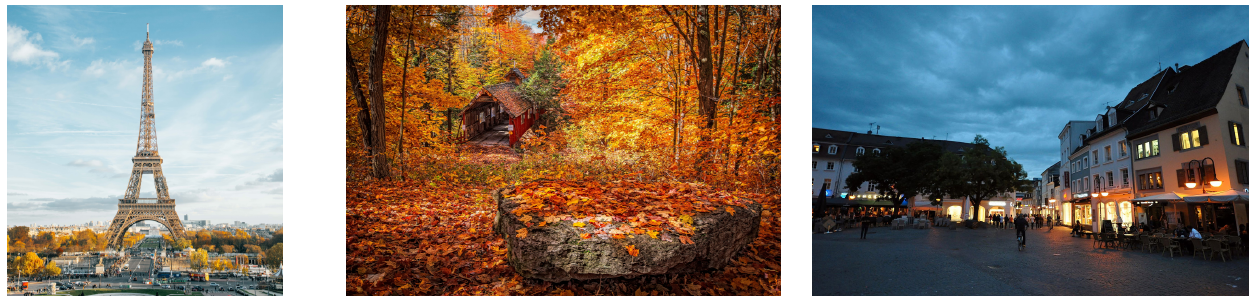 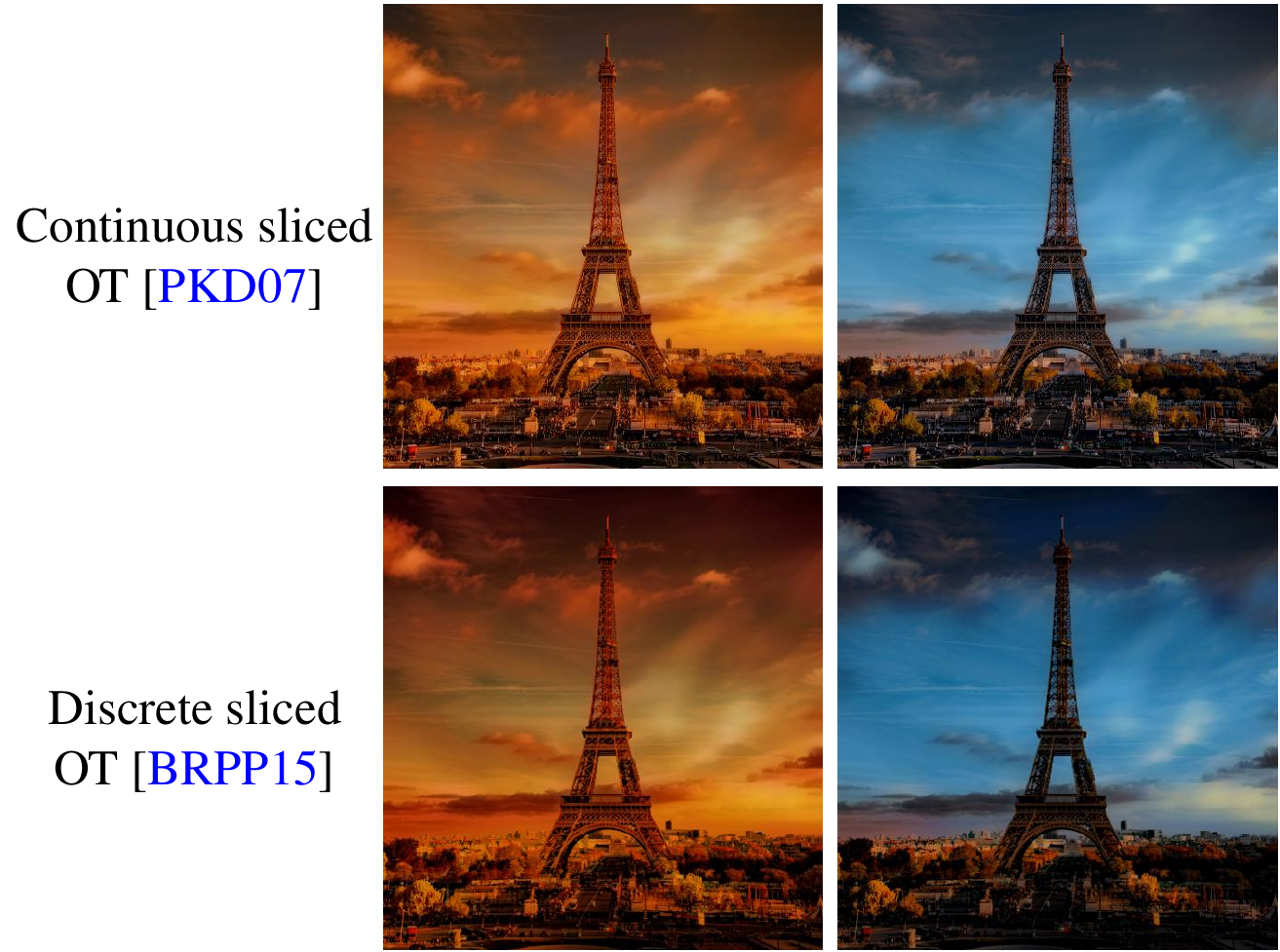 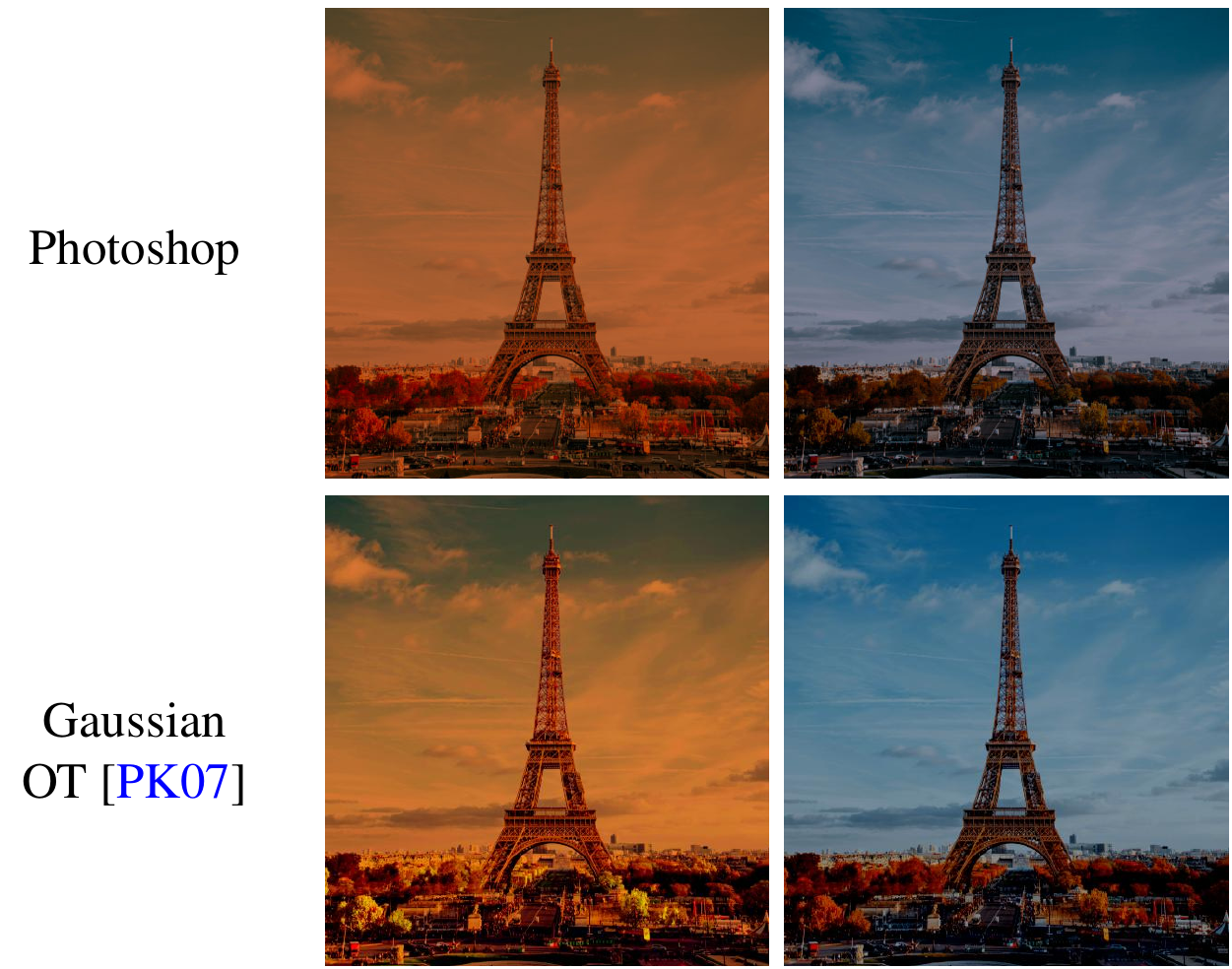 Continuous sliced OT[Pitié 2007 b]
Photoshop
Discrete sliced OT[Bonneel 15]
Gaussian OT
[Pitié 2007a}
[Speaker Notes: all methods produce convincing results
quantitative perceptual evaluation of the color transformed images is challenging,
No perceptual studies were done.]
Applications to Image ProcessingStyle Transfer
Style = usually Gram matrix of CNN features [Gatys 2016]
Instead, match CNN features with Relaxed OT [Kolkin 19] (sliced OT for texture synthesis [Heitz 21])
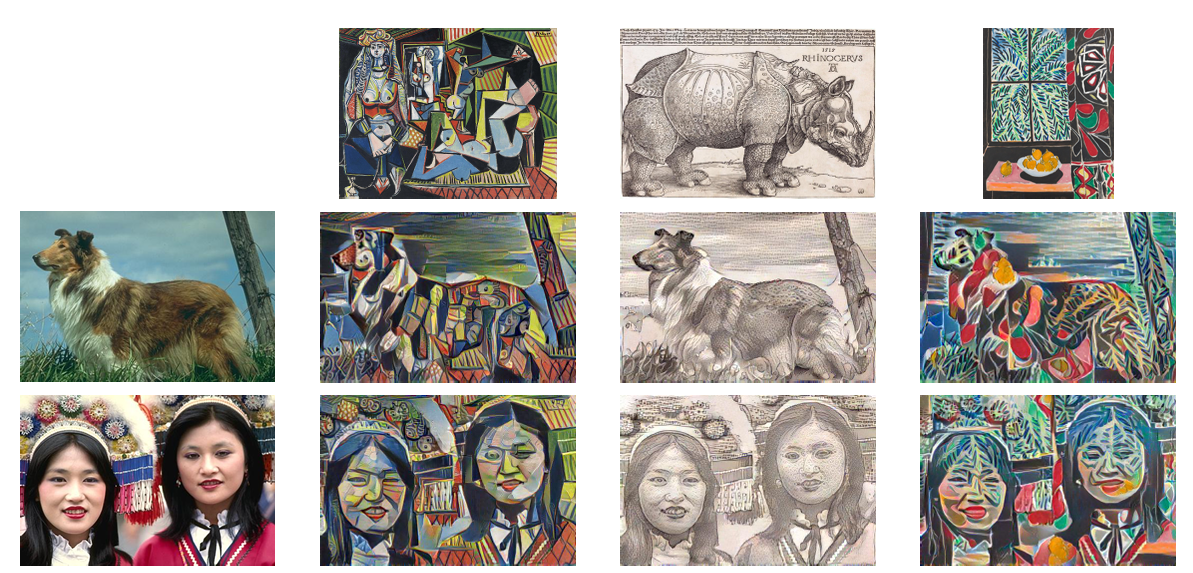 [Kolkin 19]
[Speaker Notes: Gatys: gradient descent to match the gram matrix
Kolkin 19: no mass preservation constraint more of a nearest neighbor problem.
 Leclaire 21: continuous measure = Gaussian random field synthesized patches distribution; discrete measure = empirical distribution of the sample patches.
 Leclaire 21: computing multiple restricted optimal transport problems between the source measure and a hierarchical simplification of the target measure, given by multi-resolution clustering.
 Leclaire 21: A blending step mixes the style feature with geometric features of the source image.
 Style trasnfer = Linked to texture synthesis as will be seen later]
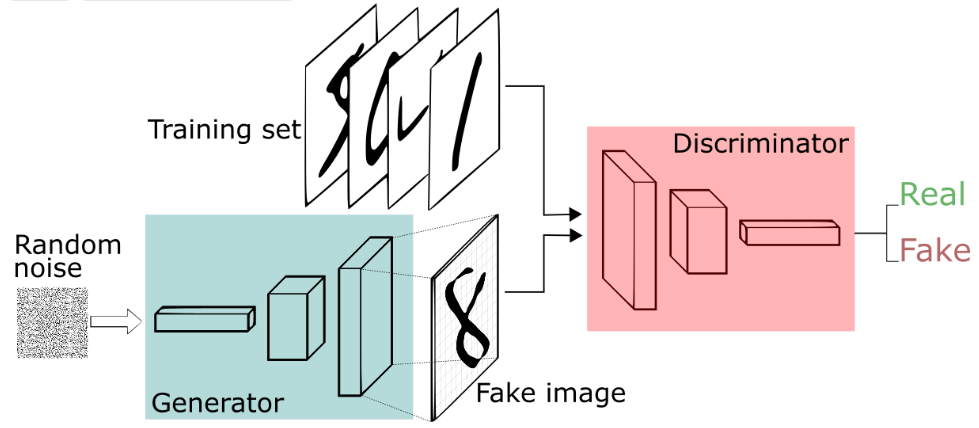 Applications to Image ProcessingNatural images generation
Generate images that look like an input set of images
Generative Adversarial Networks (GAN)
“Wasserstein GAN” [Arjovsky 17, Gulrajani 17, …]
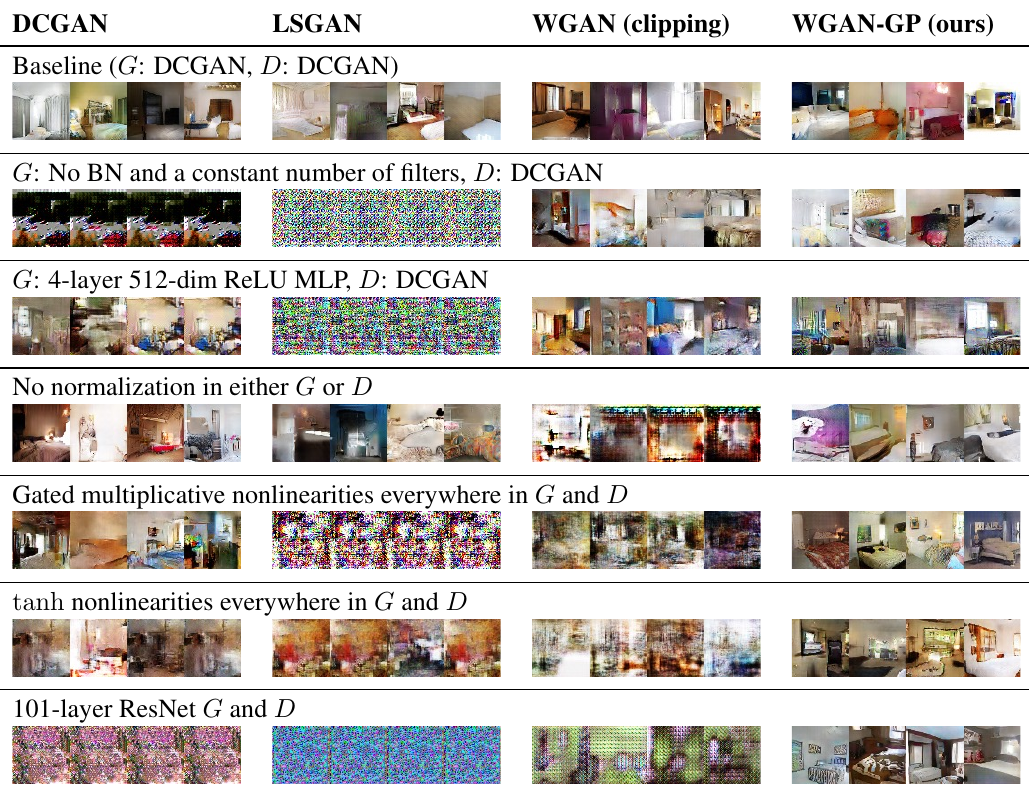 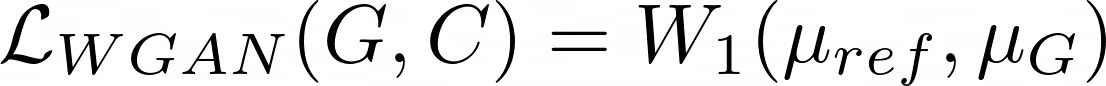 [Gulrajani 17]
[Speaker Notes: WGAN: for a given G, weight clipping guarantees 1-lipschitz function (following Kantorovich Rubinstein)
Gulrajani: various architecture/hyperparameters change -> only their stable version converges for all sets of hyperparameters]
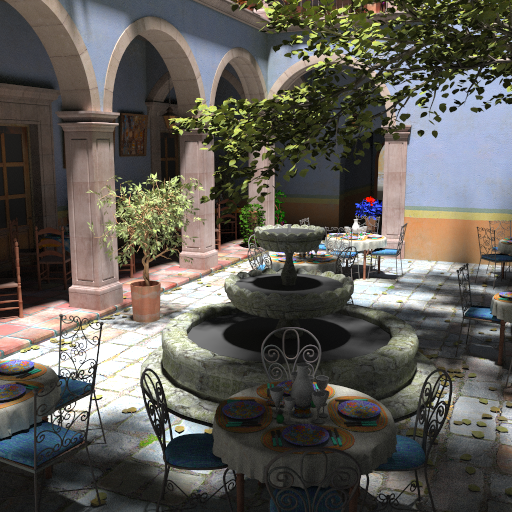 Applications to Rendering
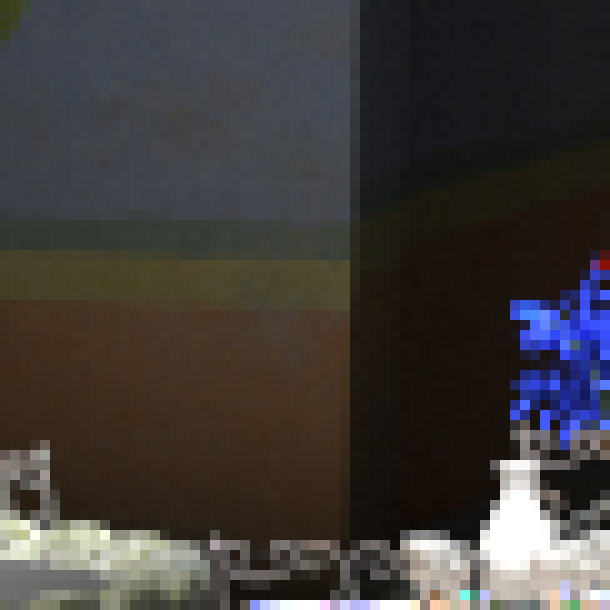 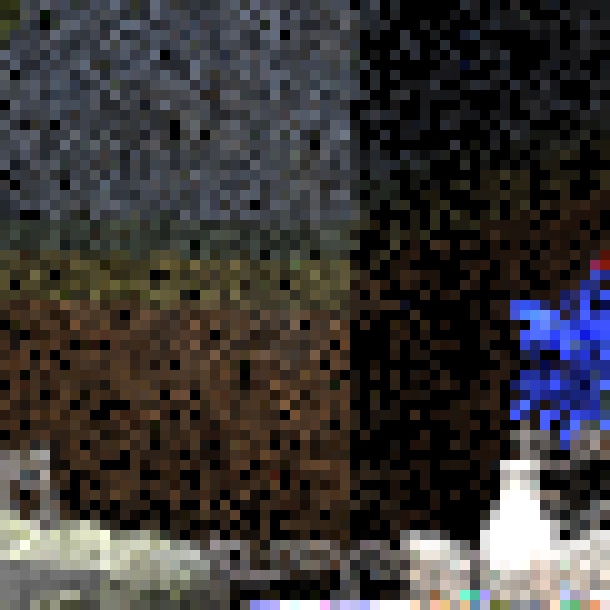 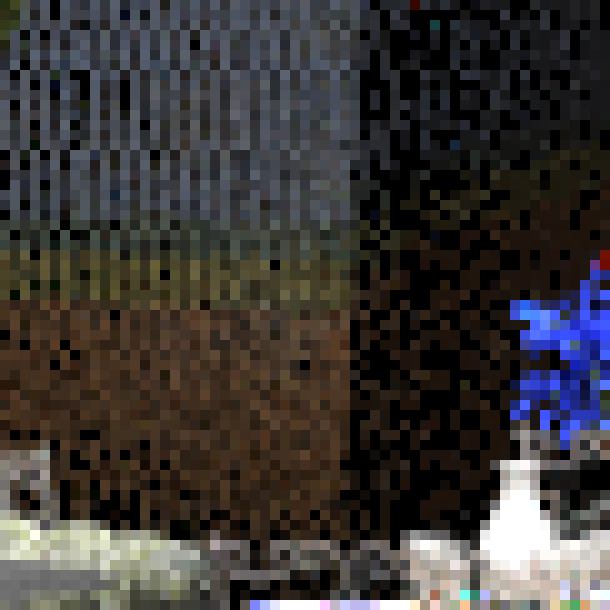 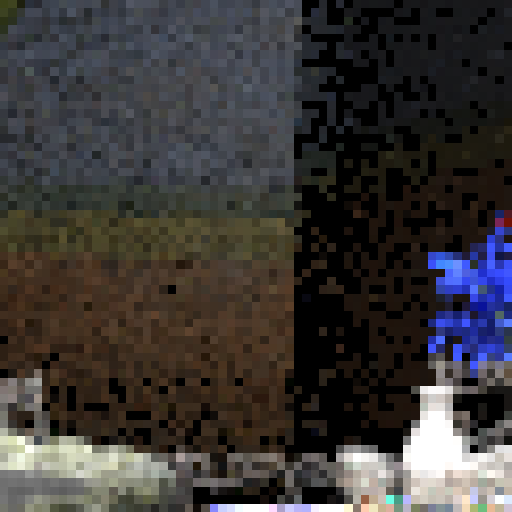 random
ground truth
Sobol'
Sliced OT [Paulin 2020]
Applications to RenderingImage stippling & Monte Carlo sampling
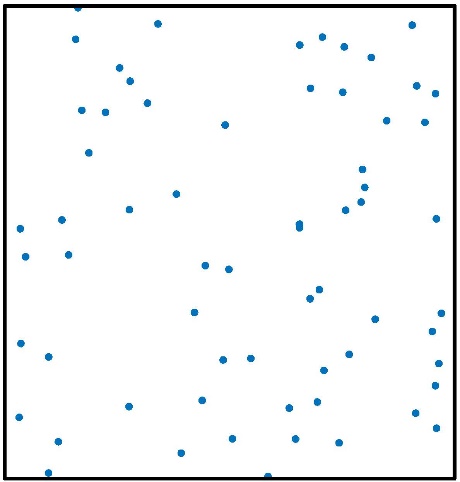 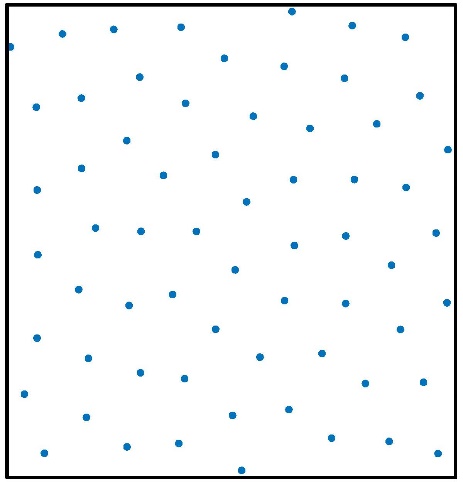 Applications to RenderingImage stippling & Monte Carlo sampling
Image stippling
Considers grayscale image = probability density function
For artistic purpose, and for printing with black ink droplets
Extends to colors [Salaün 2022], curves [Lebrat 2019]
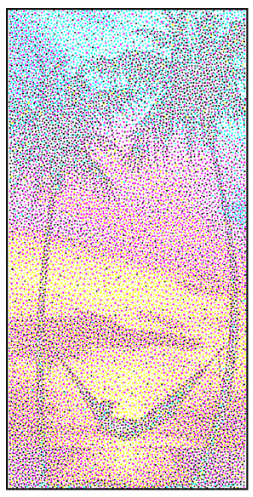 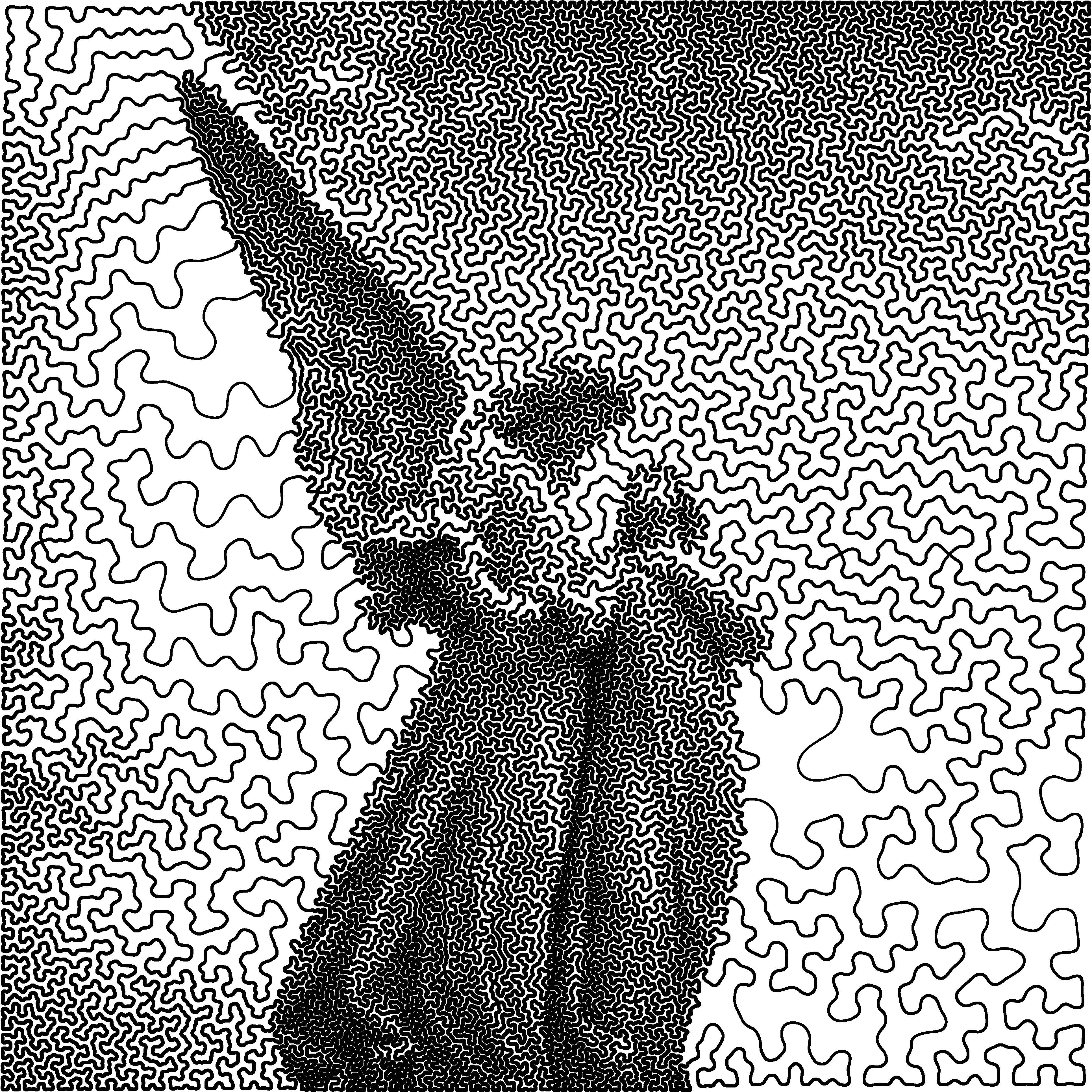 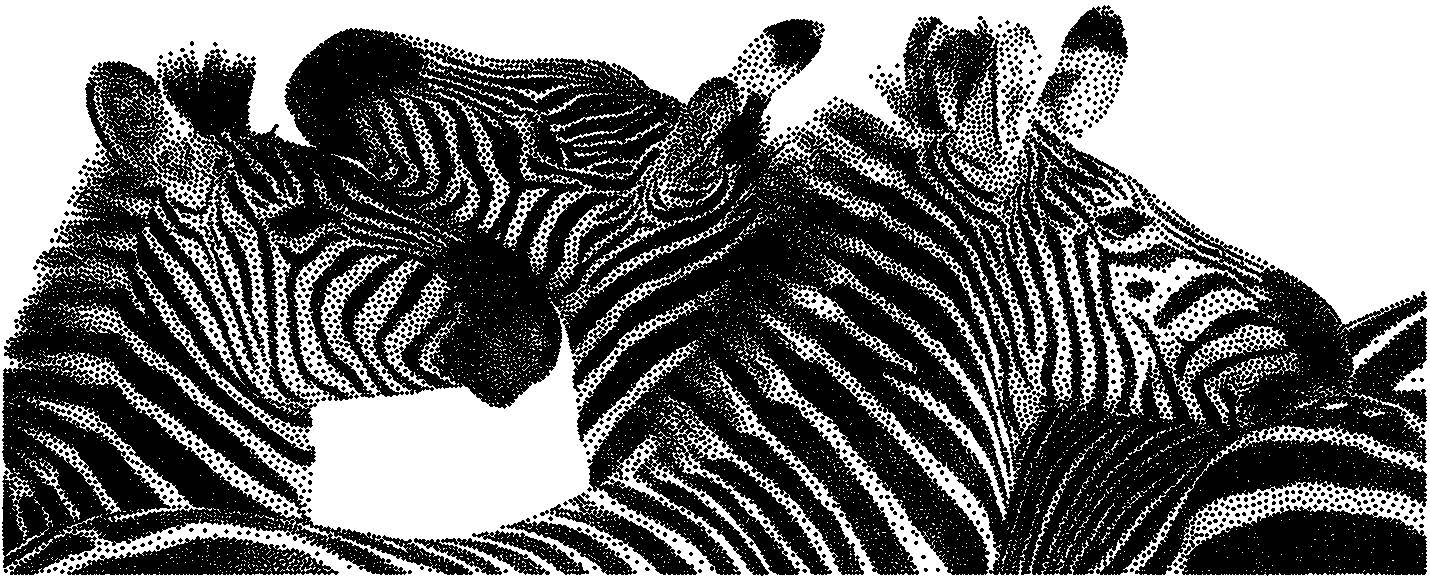 "BNOT" (Blue Noise Through Optimal Transport), [De Goes 2012]
[Salaün 2022]
[Lebrat 2019]
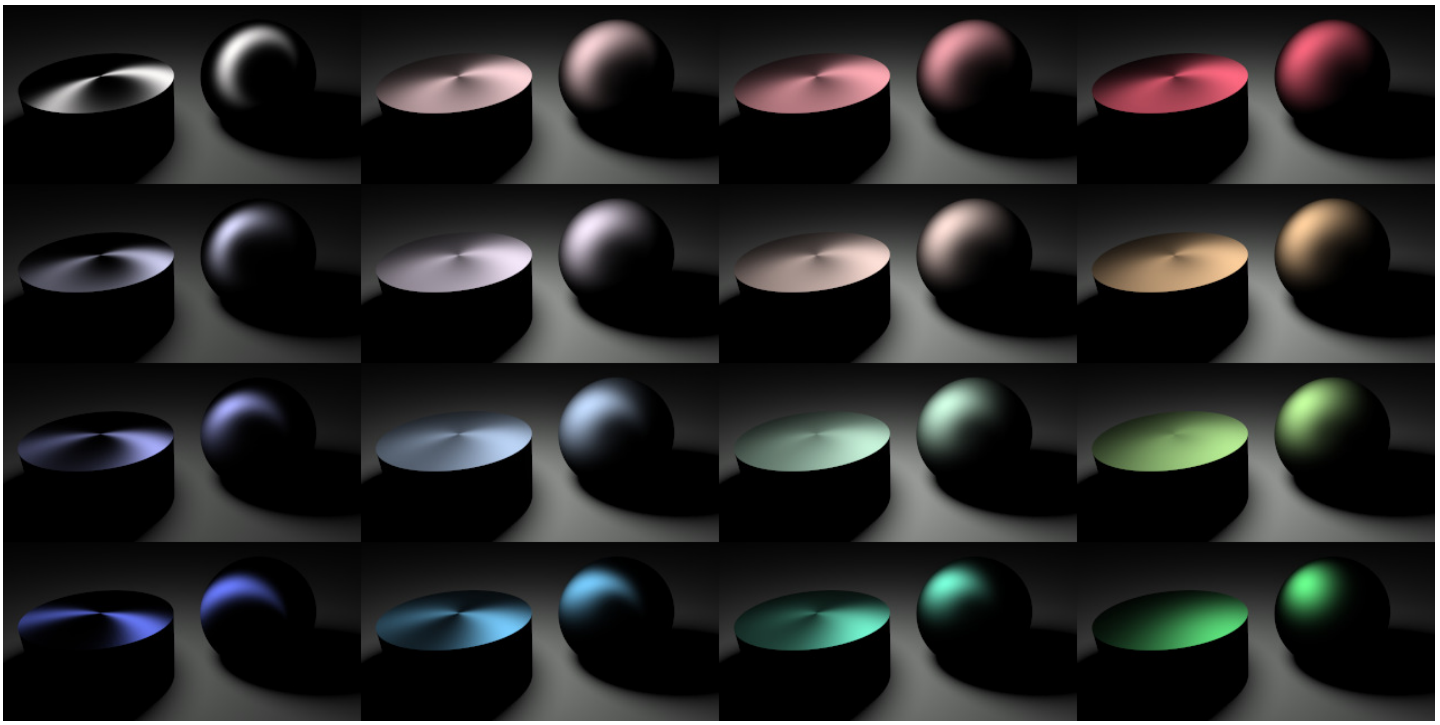 Applications to RenderingReflectance manipulation
Interpolating between different BRDFs
2 BRDFs [Bonneel 2009]

n BRDFs [Solomon 2015]

n car paint BTFs [Golla and Klein 2018](flakes interpolation)
Densifying sparse BRDFs
By interpolating between incident directions [Ward 2014]
By projecting on dataset of dense BRDFs [Bonneel 2016]
OT between BRDF degradations correlate with perception [Lavoué 2021]
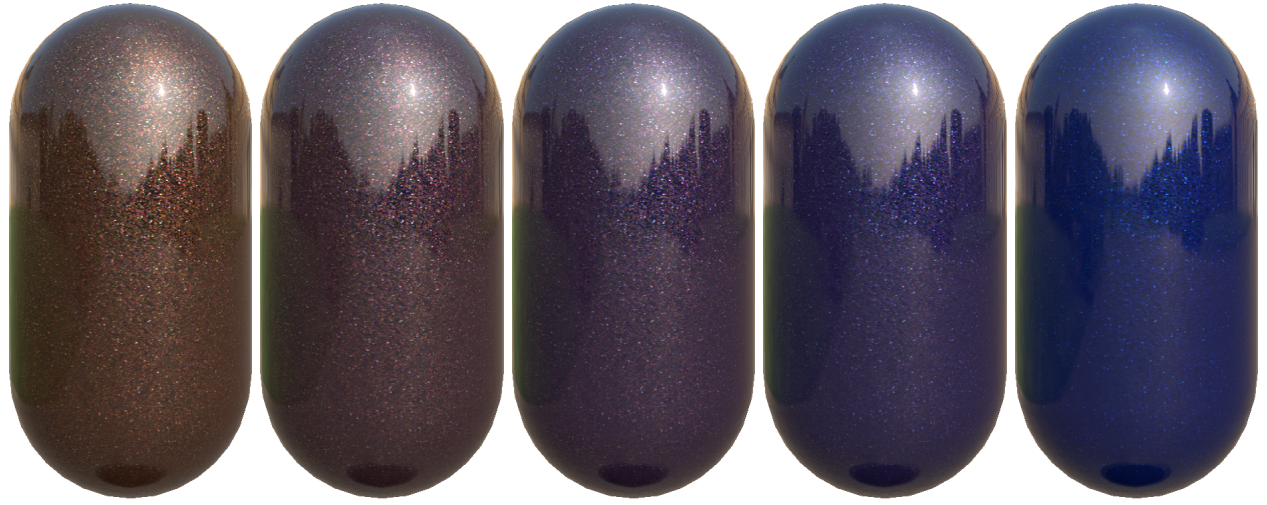 Applications to RenderingComputational optics and imaging
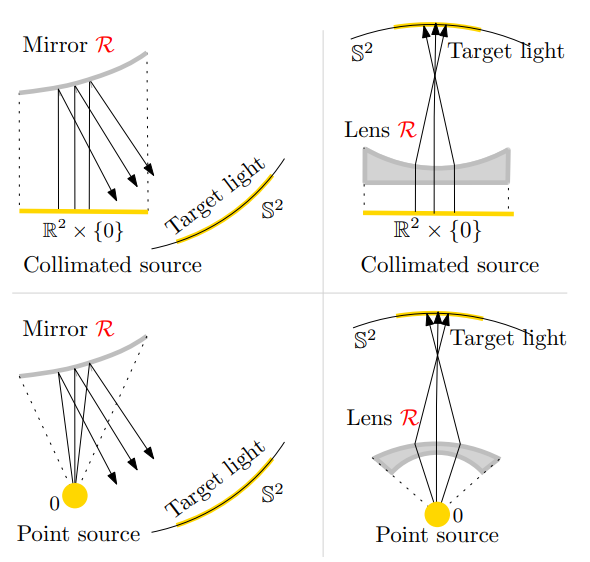 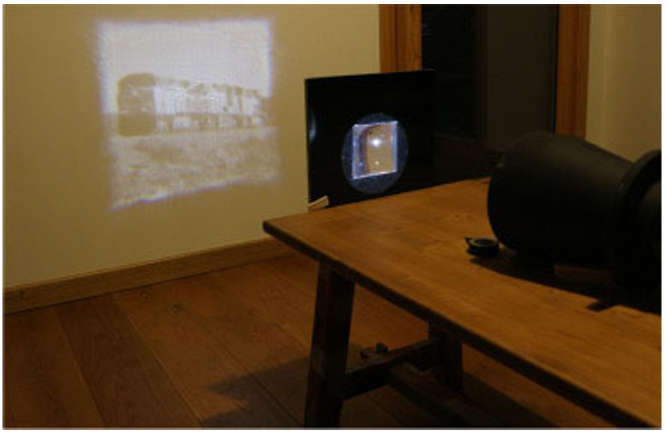 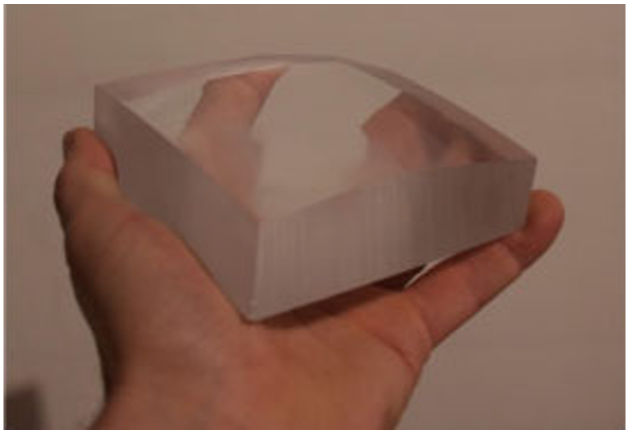 Applications to Geometry Processing
Applications to Geometry ProcessingShape comparison and retrieval
Shapes as a bag of descriptor
Descriptor: Geodesic distances to a set of anchor points [Rabin 10]
Sliced Wasserstein 2 as a distance metric between the descriptors.
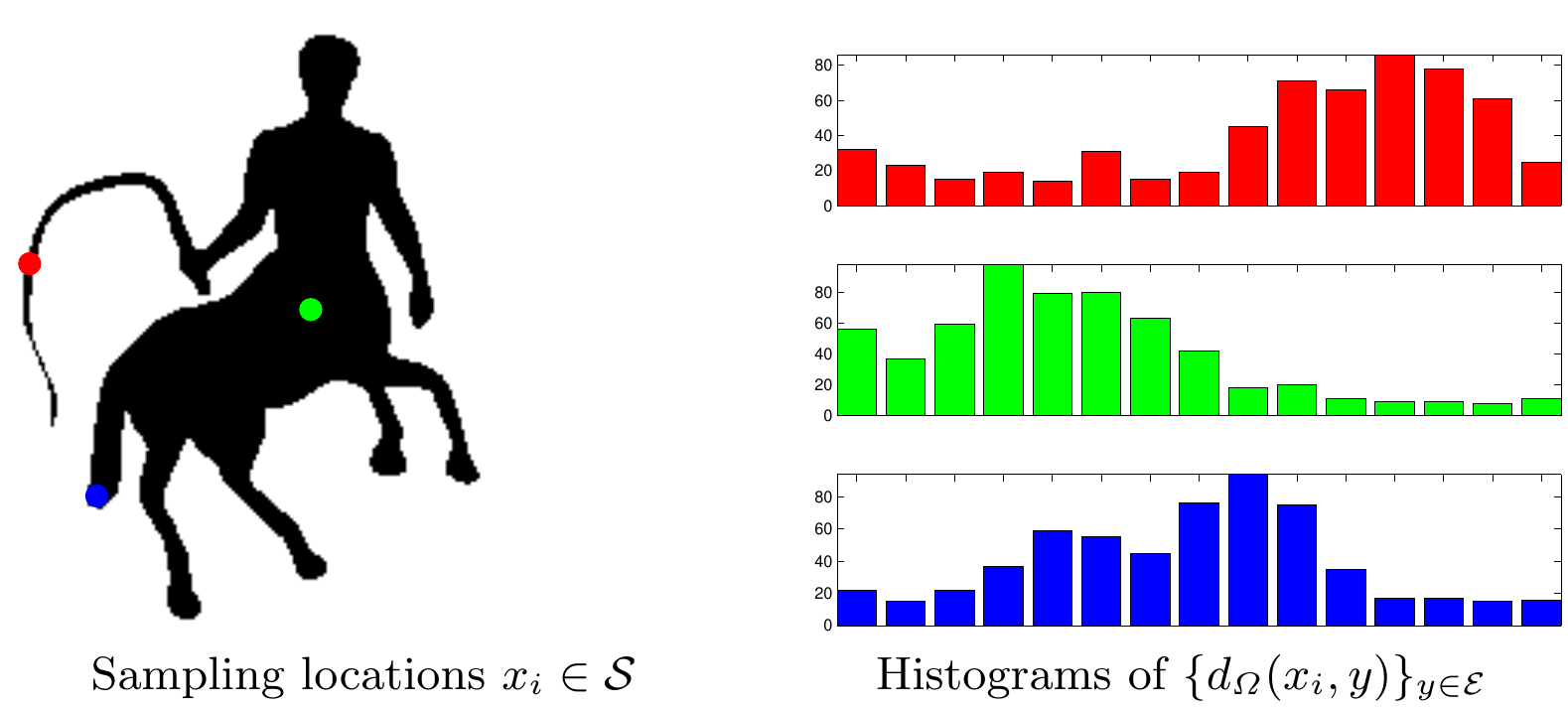 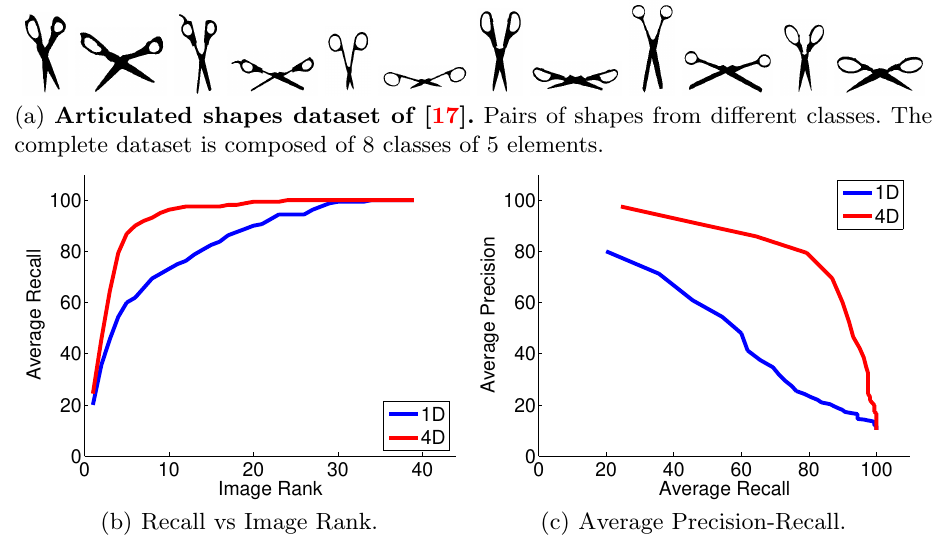 [Rabin 10]
[Rabin 10]
[Speaker Notes: Lipman 09,11: ground distance invariant to Möbius coordinate changes
Lipman 09,11: Domain discretization
Rabin: farthest point sampling of the shape + sets of histograms 
Geodesics distances -> robust to isometric deformation
Instead of geodesic distances -> use quantiles (minimum, median, maximum=eccentricity and mean in some cases) 1D= eccentricity only
Sliced wasserstein 2]
Applications to Geometry ProcessingShape interpolation
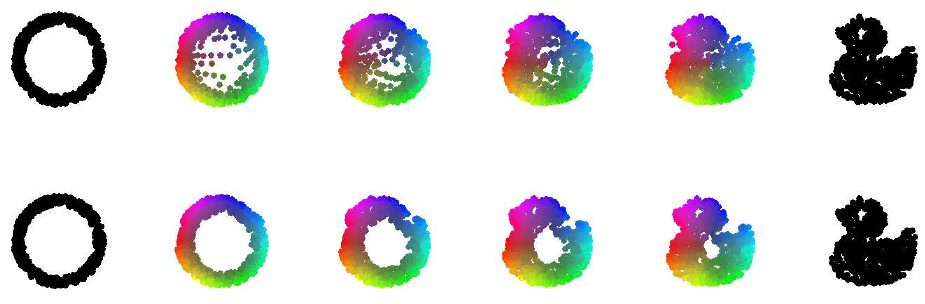 [Rabin 12]
2D or 3D shapes for which feature matching is impossible
Discretizing the volume as point sets+ sliced Wasserstein [Rabin 12]
Points sampled in the volume

Semi-discrete OT to interpolate between two tetrahedral meshes [Lévy 15]
Recovers a topology throughout the interpolation

Alternative to sampling: shapes = indicator functions discretized on grids (2d or 3d)
Fast convolutional Wasserstein Distances [Solomon 15]
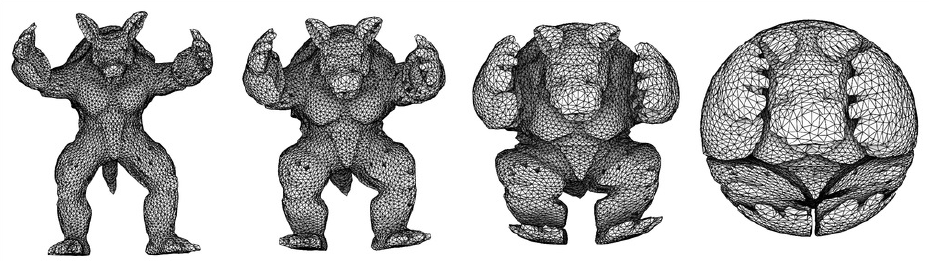 [Lévy 15]
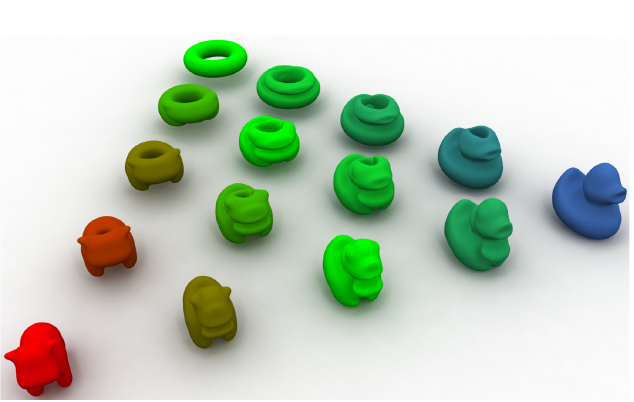 [Solomon 15]
OT-based shape interpolation: well defined but still some topological issues, mass may split, connected components appear and disappear.
[Speaker Notes: No feature or repeated features -> error prone matching
Rabin 12: 
Top row: sliced wasserstein, bottom wasserstein 600 points
H_k hessian of E (Morre-Penrose pseudo inverse)
 Y_theta^j projection of the jth point cloud on direction theta (J point clouds to compute barycenter from).
Sample M' with a set Y of k points
Compute semi-discrete OT between Y and M as a power diagram, get dual triangulation T
Extract correspondence between T and 
Find common triangles to get the topology
Interpolate linearly the vertices positions]
Applications to Geometry ProcessingShape registration (point cloud to point cloud)
Matching partial point clouds using sliced Optimal Transportation [Bonneel 19]
Injectivity is guaranteed
ICP variant
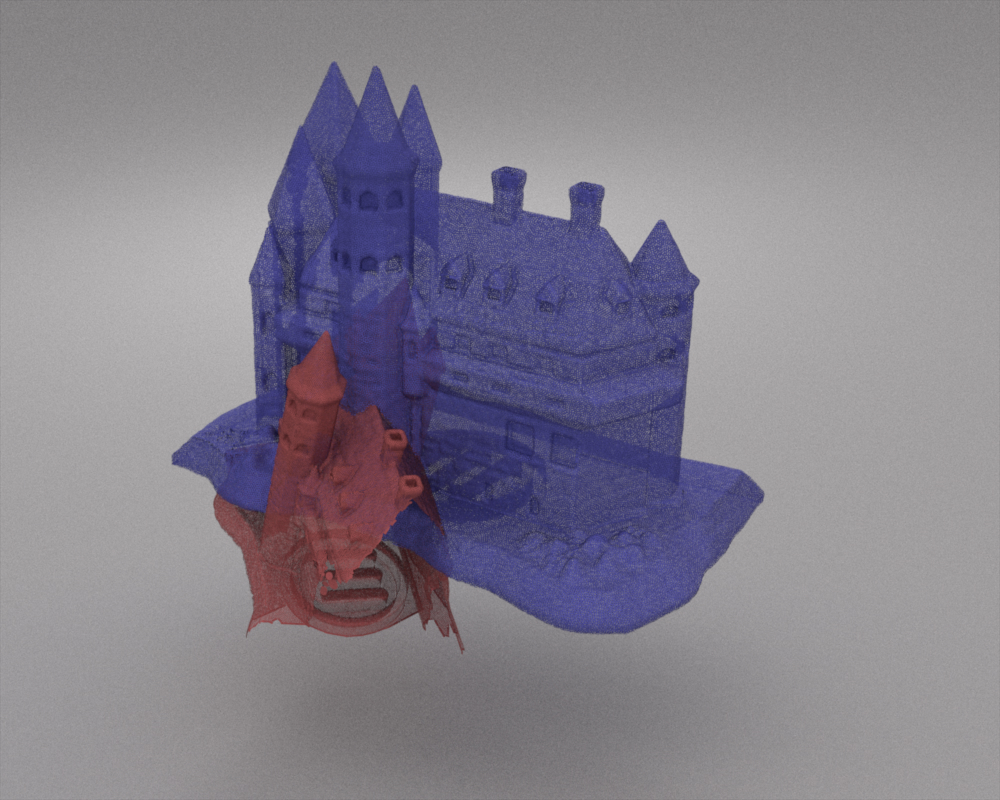 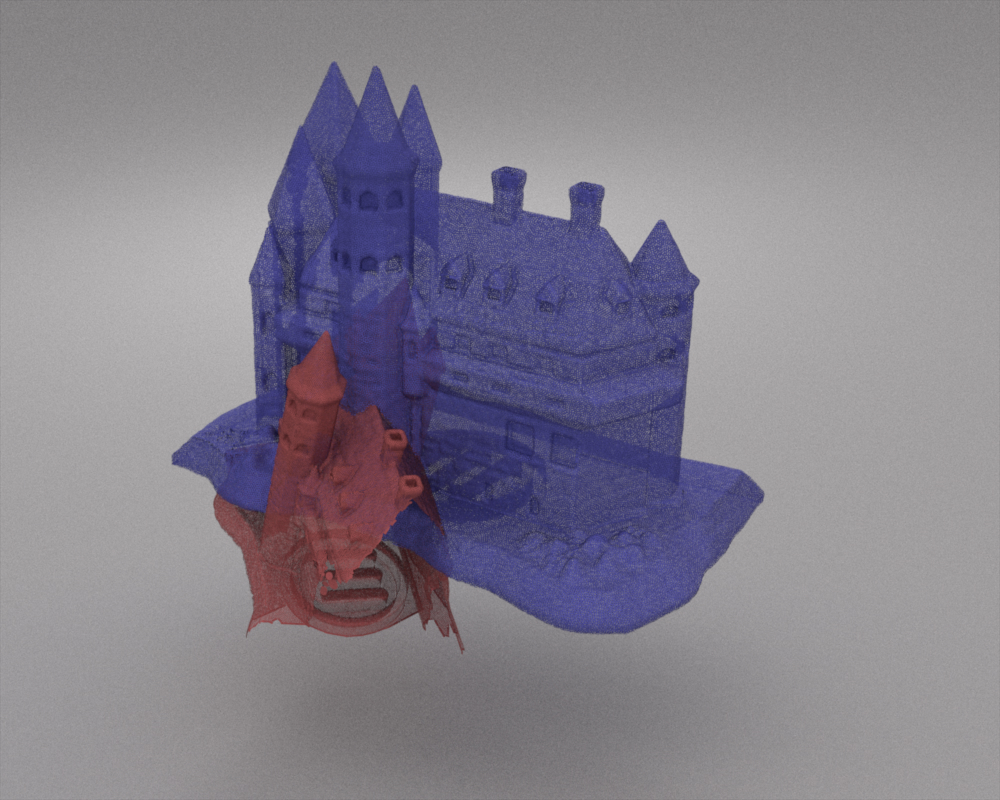 Source: 150k samplesTarget: 200k samples
ICP (0.09 s / iteration)
[Bonneel 19] (2.18 s / iteration)
[Speaker Notes: OT -> matching data-> natural way to look for reliable and consistent 
Issue: partial shape matching
Bonneel 19 -> injectivity is preserved (!= closest point) no other guarantee (not the unbalanced OT à la Vialard)
Shen 21: soft KL -> will allow partial matching 
Li 21: ground distance accounting for differences in point positions, colors and normals]
Applications to Geometry ProcessingShape Parameterization
Parameterization = Unfolding  a mesh on a planar/spherical domain

Conformal mapping preserves angles but large area distortion
Area distortion of this parameterization = density 
OT between     and a uniform density

Combination of conformal mapping + OT map = area preservation mapping
[Dominitz 09]: solved using a gradient flow
[Zhao 13]: solved using semi-discrete OT
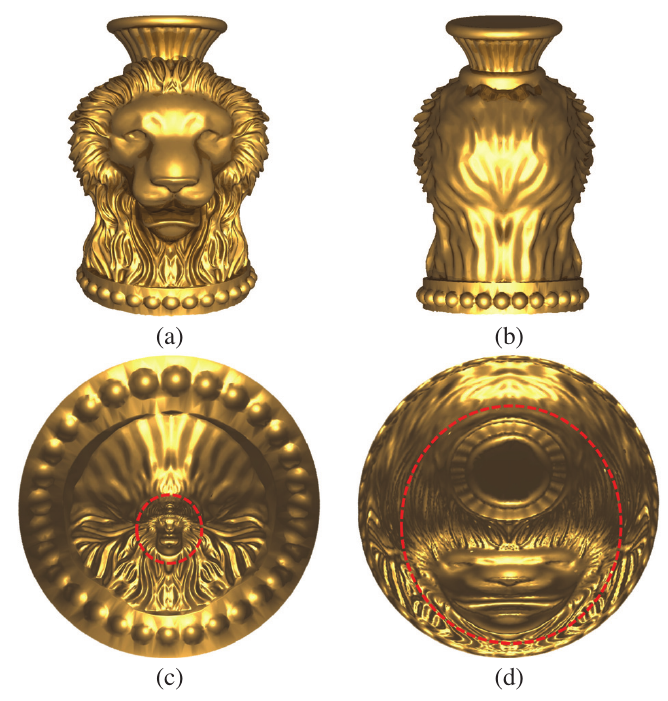 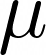 [Zhao 13]
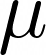 [Speaker Notes: Importance for texture mapping
Dominitz 09 : param on a sphere  
Zhao: Vertices are given the average of the areas of their neighboring triangles as weights - uv coordinates are moved to the centroid of their power cells.]
Application to simulation and animation
Applications to simulation and animation
Fluid simulation
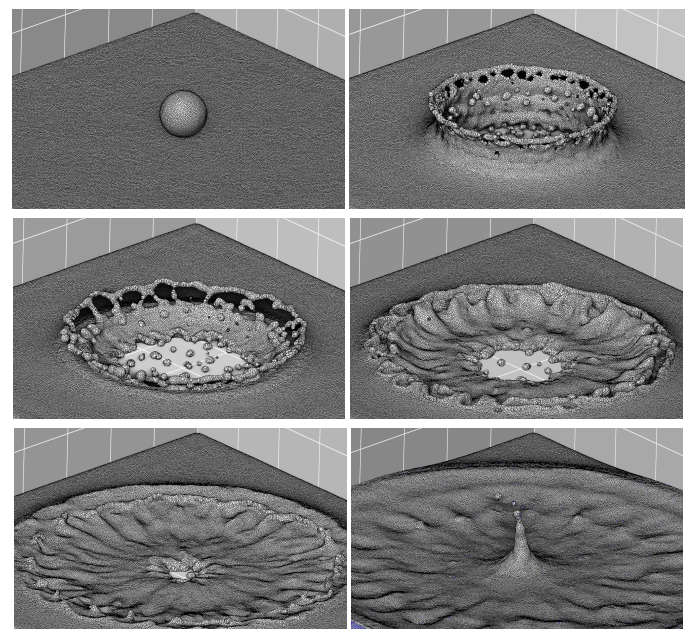 Incompressible Euler equations = flow under a volume preserving map
Fluid at any state = warping of a uniform density under area preserving map
Recover incompressibility using optimal transport
Particle-based approach: apply forces, advect, projection with OT 
Projection with OT = Semi-discrete OT between particles and uniform density [Gallouët and Mérigot 2018] 
Partial semi-discrete OT for free boundary fluids [Lévy 2022]
Semi-discrete entropy-regularized transport [Qu 2022]
Move particles towards the barycenter of their cell
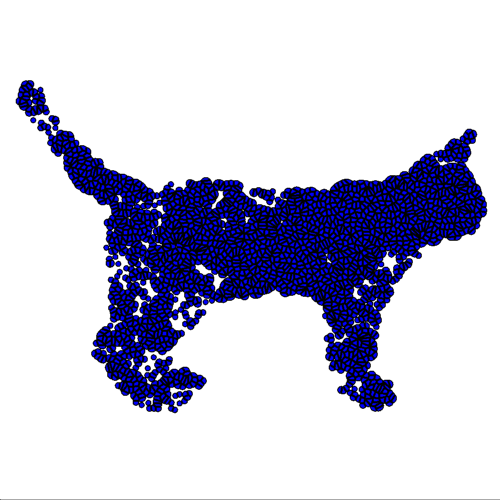 [Speaker Notes: Henderson19: 1d transport
Cosmology: displacement interpolation between unifrom density (universe at t=0) and current distribution of mass in the universe
Relaxed EMD = [Kusner 15] dropping mass conservation and applying it in the two directions + maximum
The Gene Mover’s Distance [BCG∗ 21] similarity between two cells by computing an EMD  with a ground distance = ℓ2 distance in a 200-dimensional euclidean embedding of genes.]
Applications to simulation and animation
Animation
Wasserstein barycenters (with Sinkhorn divergence) to interpolate between animation keyframes [Zhang 2022]



Linear program OT to interpolate between cloud keyframes [Webanck 2018]

Entropy-regularized barycenters to interpolate plant point clouds [Golla 2020]



OT barycenters as a way to parameterized shapes for swimmers [Ma 2021]
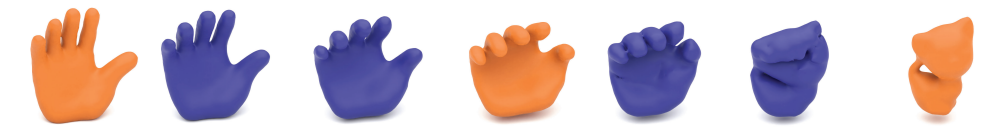 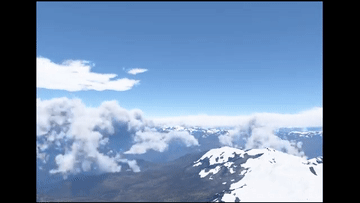 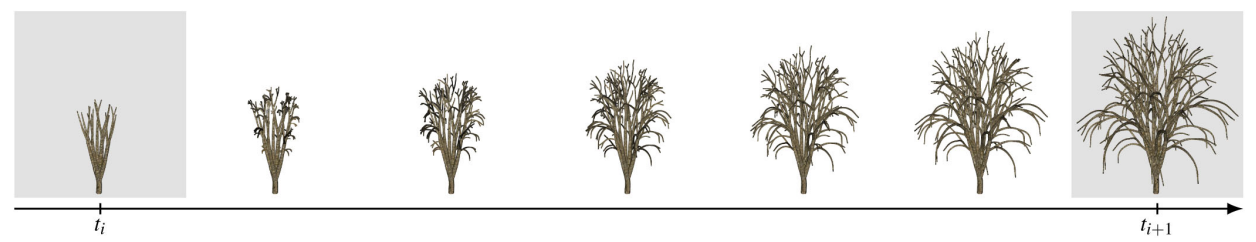 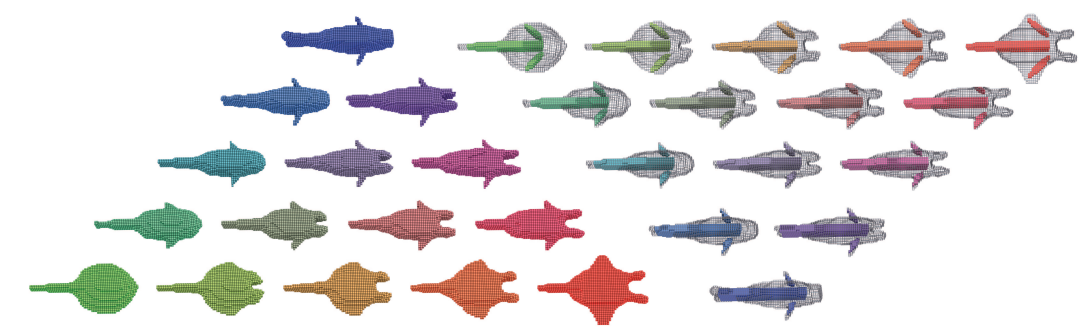 [Speaker Notes: Gazdieva: MSE cost for c(x,y) or perceptual cost between VGG features (combines MSE between result and upsampled input and MSE between VGG features of upsampled input and result).]
Discussion & Conclusion
Many applications of OT in particular for interpolation
May not preserve topology
Not always meaningful (e.g., for direct image warping)

If input data ≠ probability distribution
How do we cast data as a probability distribution?

Many results are superseded by Deep Learning
But the optimization tools are still useful even for Deep Learning

Remaining problem: scalability
Many fast algorithms but still slow for millions of variable